Calendar basics
In the message bar, click Enable Editing,
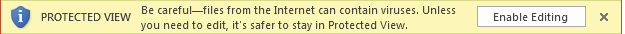 then press F5 or click Slide Show > From Beginning to start the course.
If the videos in this course don’t play, you may need to download QuickTime or just switch to PowerPoint 2013.
Calendar basics
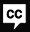 Closed captions
With Outlook 2013, you can manage complex calendars that interact with the schedules of multiple people in real time.
Or you can keep to the basics. You create whatever calendar makes sense for you.
In this course, we'll focus on using the calendar for business,
but you can take what you learn here and apply to any other use, such as scheduling personal time.
Start by adding a new item: a New Appointment or a New Meeting.
The only difference is that a meeting includes other people.
Since we're just starting out, let's keep it simple and add a New Appointment.
Click where you want to add the appointment, and then click the item.
Type a Subject, and a Location. An appointment can be anything you want it to be.
In this case, we're just blocking out time to get some work done in the office.
You can use the calendar like this to help you keep organized.
This area shows the time you selected on the calendar, but you can change it if you want.
Down here you can add more details.
Since you're the only one who will use the appointment, you can add whatever you want.
Click Insert, and Attach File. Then, let's attach the PowerPoint file we'll be working on.
There. The appointment is done. But let's add a few more options.
In Show As, you can choose how you want others to view your time.
This is useful if you share your calendar.
We'll get into sharing later.
For now, let's keep the default selection, Busy,
so that anyone who sees the entry will know you don’t want to be interrupted at this time.
Next, you can set a reminder.
If you don't do anything, you will get a reminder message 15 minutes before the start time. Let's change that to 1 hour.
Finally, let's color-code the appointment by adding a Category.
You don’t have to do this, but it can be helpful if you have a very crowded schedule.
I've added a few of my own categories.
There, now we can quickly spot the times we set aside to work alone.
When you're done, click Save & Close.
There's the appointment. If you want to change the duration, select the appointment, and drag the bottom border.
Or you can drag the whole thing to move it to a different time and date.
At one hour before the appointment start time, we get a reminder message.
You can Dismiss the reminder or click Snooze to be reminded again 5 minutes before the start.
In the calendar, you can read the subject and maybe the location and some details,
depending on how large an appointment is.
But if you want to see more details, just hold the mouse over an item to get a peek.
If you want to view or change options,
right-click the item, or click it and use the Calendar Tools Appointment tab on the ribbon.
If you want to edit the item, double-click it, make your changes, and then click Save & Close.
One more thing you might want to do is print an appointment.
Click the File tab on the item. Then, click Print.
If you want to see how your appointment will look in print, view the print preview over here, and click Print.
So now you have the basics for creating and viewing appointments.
Up next, we'll get into more detail on how to change calendar views.
Press F5 to start, Esc to stop
1/5 videos
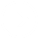 3:38
2:09
2:16
2:33
4:14
Help
An appointment
Calendar views
Scheduling
Share calendar
Feedback
Summary
Create a meeting
Calendar basics
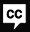 Closed captions
To help you get a handle on your schedule you need to be able to change how you view the calendar.
Start with the Arrange buttons on the Home tab.
View a single day, the week, the work week (which excludes Saturday and Sunday), or a whole month.
Schedule View displays the calendar on a horizontal timeline.
Click the dialog box launcher to change view settings, such as your work hours.
Now go to the View tab, and you can change your layout.
For example, you can add the Reading pane.
This is nice if you want to view your calendar and individual items side-by-side.
Take some time to explore the other options on the View tab, like Time Scale.
With this you can change how much time detail you view.
For example, you can view time in 15 minute increments.
As your calendar grows, you can use the tools and options in Outlook to help you move around and find things.
These arrows at the top of the calendar move you forward or back.
Depending on which view you select, you'll move one day, one week or a month.
You can move faster by clicking a date in these calendars.
Another way to select a date is to click the Go To dialog box launcher on the Home tab.
But often the fastest way to find an appointment or meeting is to use Search. Type your text here and press Enter.
The items containing the text appear in a list.
Double-click an item to open it.
To return to your calendar click the X in the Search box.
Up next we'll go back to the appointment we created in the first movie, and turn it into a meeting.
Press F5 to start, Esc to stop
2/5 videos
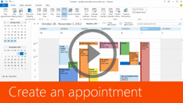 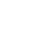 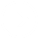 3:38
2:09
2:16
2:33
4:14
Help
An appointment
Calendar views
Scheduling
Share calendar
Feedback
Summary
Create a meeting
Calendar basics
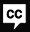 Closed captions
Let's say we decide to get help with the presentation we're working on.
All we have to do is invite people to the appointment we created in the first movie,
and then we can turn it into a meeting.
Just click Invite Attendees, and the appointment becomes an email form, with a To line and a Send button.
Also, this tab changes to Meeting.
We could've clicked this button to create a new meeting, but this is less work because the form is mostly filled out.
Click To, to open the address book.
Click a name, then click Required.
Add as many names as you want.
If a person is not required click Optional.
Click OK when you're done.
Next, let's change the category from Work alone to Team.
We also might want to change locations. Click Rooms.
If your organization shows conference rooms and other resources in the address book, you can add a room here.
Click Yes. The location is updated and the room name is added to the To line.
The last thing we'll do is add a message down here to give our recipients more information about the meeting.
Then, click Send.
Each person on the To line, including the person who schedules the conference room,
receives an invitation that looks like this.
Regardless of whether they're using the Outlook program
or working with their email in a browser using the Outlook Web App, they can note the location, and time, and read your message.
Then, they can choose to Accept, Tentatively accept or Decline the invitation.
They can also edit their response before sending it.
An email form opens where they can enter a message. Then, they click Send.
You can review the email from the people you invite.
You can also open the meeting request in your calendar to see how many people have accepted,
tentatively accepted or declined.
Up next, we'll use the Scheduling Assistant to help us expand the meeting.
Press F5 to start, Esc to stop
3/5 videos
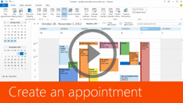 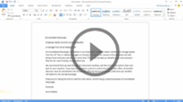 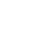 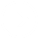 3:38
2:09
2:16
2:33
4:14
Help
An appointment
Calendar views
Scheduling
Share calendar
Feedback
Summary
Create a meeting
Calendar basics
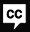 Closed captions
Our meeting is growing. So to help us handle all the complexities involved, let's use the Scheduling Assistant.
Attendees and resources are listed over here.
And next to each one is their schedule represented by colored bars in a timeline.
This shaded area represents our meeting time.
By looking at the bars we can tell that the attendees in our list have already been invited
and our meeting is on their calendars.
You can check this legend to see what the colors in the bars mean.
This attendee has accepted, so her bar shows that she is busy at this time.
These attendees are still tentative.
By default we can only see free/busy information in the bars –
no details unless an attendee shares their calendar with us.
But this gives us enough information to attempt to find a meeting time
that doesn’t conflict with everyone's schedule.
Click Add Attendees, and then let's add a couple more people.
Also, add a larger meeting room, and delete the first room.
It looks like a person we have already invited has a potential scheduling conflict,
so let's try to move the meeting a half-hour later.
You can do that down here, but it's easier to simply drag these lines to change the start… and end times.
After you find a time that appears to work for everyone, you can send an update.
And each attendee gets an updated meeting request.
Again, recipients can view the invitation and click Accept, Tentative or Decline.
Recipients who use Outlook also have the option of proposing a new time.
If they click Tentative and Propose a New Time, they get a dialog box that looks a lot like the Scheduling Assistant.
They can change the start or end times, and click Propose Time. Then, they can add a message and click Send.
You can then open the proposal and decide whether to accept it, delete it or reply to the proposal.
It can be a real chore finding a meeting time that makes everyone happy,
but the Scheduling Assistant can make that job a lot easier.
Up next, you'll see what happens when we share the calendar with others.
Press F5 to start, Esc to stop
4/5 videos
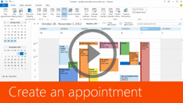 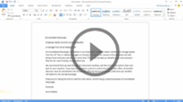 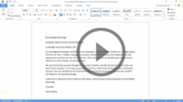 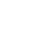 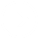 3:38
2:09
2:16
2:33
4:14
Help
An appointment
Calendar views
Scheduling
Share calendar
Feedback
Summary
Create a meeting
Calendar basics
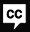 Closed captions
The more you work with Outlook,
the more comfortable you'll get using it to communicate and share information with other people.
In the previous movie, you saw one example of calendar sharing in the Scheduling Assistant.
But you can do even more.
For example, you can click Forward to email a meeting request to someone without actually inviting them.
To the recipient, it looks a lot like a meeting request.
They can accept, accept tentatively or decline.
If you want to share your whole calendar, you have 3 options on the home tab.
Click E-mail Calendar to send a calendar in an e-mail message.
Click Date Range to select how much of your calendar you want to send.
You can even enter a specific date range.
Then click Detail to select how much information you want them to see:
Availability only (just free/busy information), Limited details or Full details.
Click OK and the information is added to an e-mail message.
Now you can add recipients, and click Send.
The e-mail method is good if you just want to send a snapshot of your calendar,
but if you want people to be able to view your calendar like you do, then click Share Calendar.
Enter the people you want to share it with on the To line.
Then, select the level of detail you want to share.
Select this check box to request permission to view the recipients' calendars. Then, click Send.
Click Yes, to confirm that you want to share the calendar. And the email is sent.
When your recipients open the message,
they can read an explanation and some instructions for adding your calendar. (All of this was added automatically by Outlook.)
When they click to add or open your calendar, Outlook switches to Calendar view and their calendar appears next to yours.
Since we gave this recipient permission to see full details, they can open a meeting or appointment and see everything.
The only thing they can't do is change or add something, because they only have Read permissions by default.
If they want more room for their calendar, they can clear this check box.
If you don't want a recipient to be able to see the details of an item,
go to the Tags group and click this button to make it Private.
Now, the people who share your calendar see Private Appointment and they cannot open the item.
If you want to view or change sharing details, click Calendar Permissions, and select a name.
Then, you have full control over what a recipient can see or do with your calendar.
You can even give them Write permissions.
Calendar sharing is great for sharing with other people in your organization,
but it's not always available if you want to share across the Internet.
So, if you get a message like this, there's one more thing you can try.
Click Publish Online. Then, Publish this calendar.
If you are connected to a service that provides online calendar sharing, you'll see something like this.
Enter the detail you want users to see, the date range, and then choose Restricted or Public.
If you choose Restricted, users on the Internet will not be able to search for the link to your calendar.
However, anyone who gets the link from you can send it to others,
so you should only Publish calendar information that you wouldn't mind sharing with any user on the Internet.
Click Start Publishing. Then, send these links to people so they can access your calendar.
So now you know the basics for using the calendar in Outlook 2013.
Where do you go next?
Well, try creating an appointment or meeting, and experiment with some options yourself.
Also, experiment with the commands on the ribbon.
Then, check out the course summary for links to more information about using Outlook 2013.
Press F5 to start, Esc to stop
5/5 videos
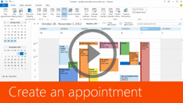 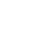 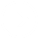 3:38
2:09
2:16
2:33
4:14
Help
An appointment
Calendar views
Scheduling
Share calendar
Feedback
Summary
Create a meeting
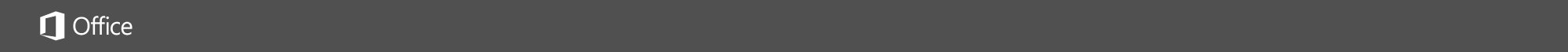 Help
Course summary—Calendar basics
Course summary
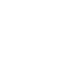 Create an appointment
Since we're just starting out, let's keep it simple and add a new appointment. Click where you want to add the appointment on your calendar, and on the ribbon, click Home > New Appointment.

Change how you view the calendar 
For example, start with the Arrange buttons on the Home tab. View a single day, the week, the work week (which excludes Saturday and Sunday), or a whole month. Schedule View displays the calendar on a horizontal timeline.

Create a meeting
Just click Invite Attendees, and the appointment becomes an email form, with a To line and a Send button. Click To to open the address book, click a name, then click Required. Or if a person isn’t required at the meeting, click Optional.
Use the Scheduling Assistant
Add attendees, see their schedules and availability, book a meeting room, see who accepted and who declined, and more, all thanks to the Scheduling Assistant.

Share your calendar
The more you work with Outlook, the more comfortable you'll get using it to communicate and share information with other people.
See also
More training courses
Add holidays to the calendar
Print a calendar showing appointments and meetings
Share an Outlook calendar with other people
Press F5 to start, Esc to stop
2
3
4
1
5
6
7
8
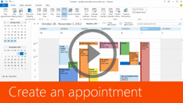 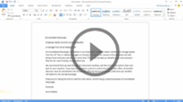 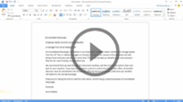 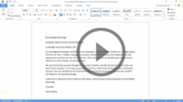 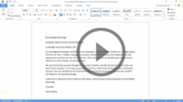 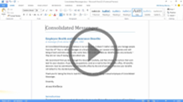 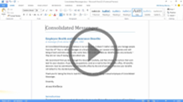 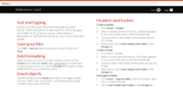 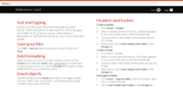 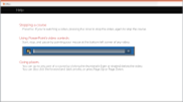 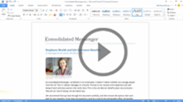 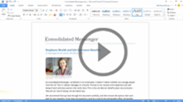 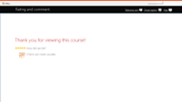 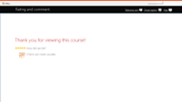 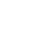 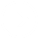 3:38
2:09
2:16
2:33
4:14
Help
An appointment
Calendar views
Scheduling
Share calendar
Summary
Feedback
Create a meeting
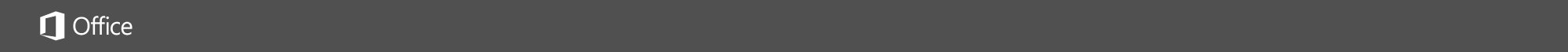 Help
Rating and comments
Course summary
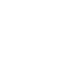 How did we do? Please tell us what you think
Thank you for viewing this course!
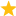 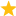 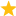 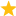 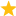 Check out more courses
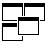 Press F5 to start, Esc to stop
2
3
4
1
5
6
7
8
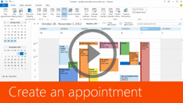 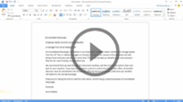 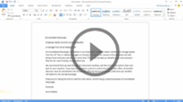 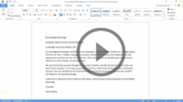 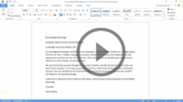 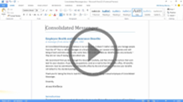 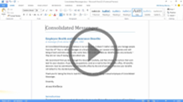 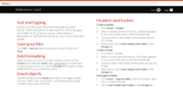 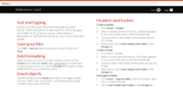 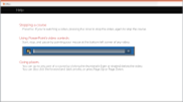 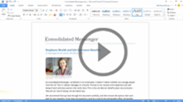 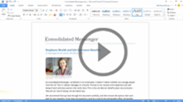 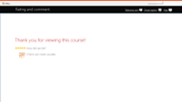 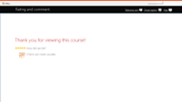 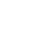 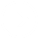 3:38
2:09
2:16
2:33
4:14
Help
An appointment
Calendar views
Scheduling
Share calendar
Summary
Feedback
Create a meeting
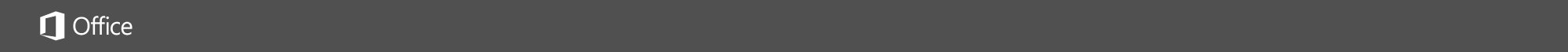 Help
Help
Course summary
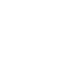 Using PowerPoint’s video controls
Point at the bottom edge of any video to start, stop, pause, or rewind. You drag to rewind.
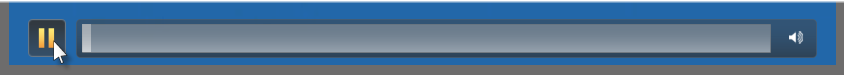 Stopping a course
If you’re viewing online, click your browser’s Back button. If you’re viewing offline, press Esc. If you’re watching a video, press Esc once to stop the video, again to stop the course.
Going places
You can go to any part of a course by clicking the thumbnails (light or shaded) below the video. You can also click the forward and back arrows, or press Page Up or Page Down.
If you download a course and the videos don’t play
Click Enable Editing                     if you see that button. If that doesn’t work, you may have PowerPoint 2007 or earlier. If you do, you need to get the PowerPoint Viewer. If you have PowerPoint 2010, you need the QuickTime player, or you can upgrade to PowerPoint 2013.
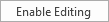 Press F5 to start, Esc to stop
2
3
4
1
5
6
7
8
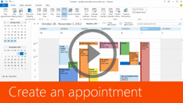 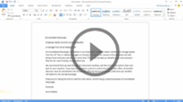 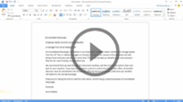 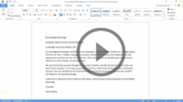 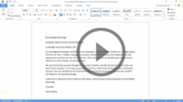 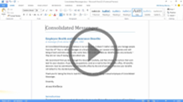 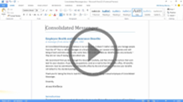 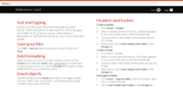 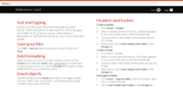 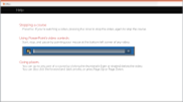 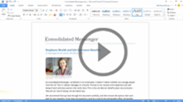 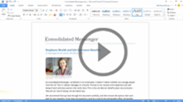 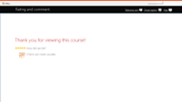 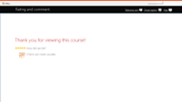 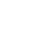 3:38
2:09
2:16
2:33
4:14
Help
An appointment
Calendar views
Scheduling
Share calendar
Summary
Feedback
Create a meeting